A day in the life of a Social Services Case Manager
Microsoft 365 Copilot
Buy
~60 minutes per day
Areas of investment: Documentation
Collaboration
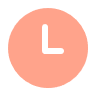 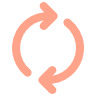 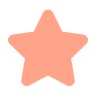 Benefits
8:00 am
9:30 am
11:00 am
Aldo 
is a Case Worker for Adult Protective Services.
Begin the day by analyzing cases and emails from partner organizations case managers working with his clients to triage and prioritize the day’s visits and calls.
Use Word to summarize information embedded in dense case documents to assess what benefits and interventions have been used by the client, results, and if course-correction is necessary.
Meet with members of the client care teams to discuss the status of the benefits and care received by clients, get status updates. Use Teams to summarize the meeting.
Copilot in Teams
Copilot in Teams
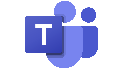 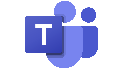 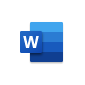 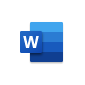 Copilot in Word
Copilot in Word
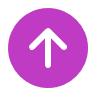 Prompt: Summarize the care plans and ensure benefits, services and other interventions are on track in terms of expected results.
Prompt: Summarize the information based on the action items and interventions agreed upon in the meeting.
Prompt: Summarize my emails and note any urgent or important issues as well as action items that need to be addressed today.
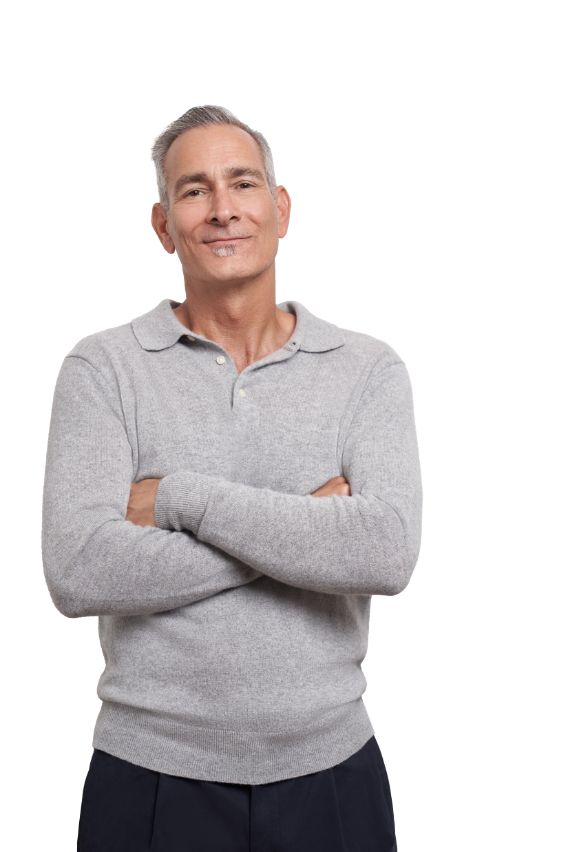 4:00 pm
1:00 pm
3:00 pm
Use Teams to connect with clients, review their status, how they are doing, and what needs to be changed in terms of benefits/interventions.
Create a presentation for the care team documenting upcoming actions based on notes from planning sessions and client meetings.
Meet with client in their home to assess progress. Use “dictate” in Word to record and  transcribe the discussion. At end of meeting Copilot automatically summarizes the key points and actions.
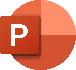 Copilot in PowerPoint
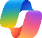 Business Chat2
Prompt: Summarize my notes from client meetings and auto-generate action items such as follow up meetings
Prompt: Summarize the client meeting including relevant insights, observations, action items and follow ups for the case file.
Prompt: Create a presentation from that updates the care plans based on the events of the day
1Access Copilot at copilot.microsoft.com or the Microsoft Copilot mobile app and set toggle to “Web”.
2Access Business Chat at copilot.microsoft.com, the Microsoft Copilot mobile app, or the Copilot app in Teams, and set toggle to “Work”.
3Copilot agents allow Microsoft 365 Copilot to access your company-specific apps. In the past this would have required an API call to get data from a system of record.
The content in this example scenario is for demonstration purposes only. You should evaluate how Copilot aligns with your organization’s business processes, regulatory requirements, and responsible AI principles.